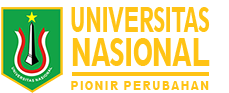 METODE GEORESISTIVITAS DAN ELEKTROMAGNETIKMETODE IP (Induksi Polarisasi)
FEBRIA ANITA, M.SC
FAKULTAS TEKNIK DAN SAINS
PROGRAM STUDI FISIKA
POKOK BAHASAN
-    Prinsip dasar Metode IP
-    Prinsip Chargebilitas
-    Perbedaan resistivitas dan IP
Fenomena Induksi Polarisasi
Metode IP adalah salah satu metode geofisika yang relatif baru dan sedang berkembang pesat terutama dalam bidang pertambangan yaitu eksplorasi mineral ekonomis dan geofisika lingkungan
Metode IP pada dasarnya adalah merupakan pengembangan dari metode geolistrik resistivity dan metode IP terbukti mampu menutupi kelemahan-kelemahan metode resistivity pada berbagai kasus
Fenomena Induksi Polarisasi
Oleh karena metode IP merupakan pengembangan dari metode resistivity maka teknis dan cara pengambilan data atau pengukuran dilapangan tidak jauh berbeda.
Fenomena Induksi Polarisasi
Efek polarisasi terinduksi merupakan elemen dasar yang terjadi pada metode IP, dimana gejala polarisasi terinduksi dapat diilustrasikan sebagai berikut :

Jika suatu pengukuran tahanan jenis dengan konfigiurasi empat elektroda (standar), dimana pada elektroda arus (C1 dan C2) dialiri arus searah (DC) maka pada elektroda potensial (P1 dan P2) akan terukur beda potensial (ΔV). 
Ketika aliran arus pada elektroda (C1 dan C2) dimatikan,      pada waktu t0 maka nilai beda potensial tidak langsung kembali menjadi nol, melainkan secara perlahan mengalami penurunan beda potensial menuju nol.
Grafik yang menggambarkan efek polarisasi terinduksi
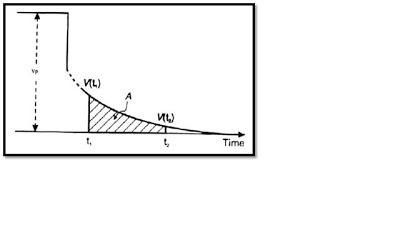 Kelebihan metode IP
Metode IP dapat mendeteksi adanya mineral mineral sulfida yang letaknya tersebar dan tak teratur (disseminated). 
Dengan demikian maka metode ini cocok sekali digunakan untuk melokalisir dan memperoleh cadangan mineral sulfida yang berasosiasi dengan bijih besi, emas, dan bijih logam yang lainnya
Sumber efek polarisasi
1. polarisasi elektroda atau electrode polarization
menggambarkan pergerakan ion-ion ketika kedua sisinya dialirkan arus
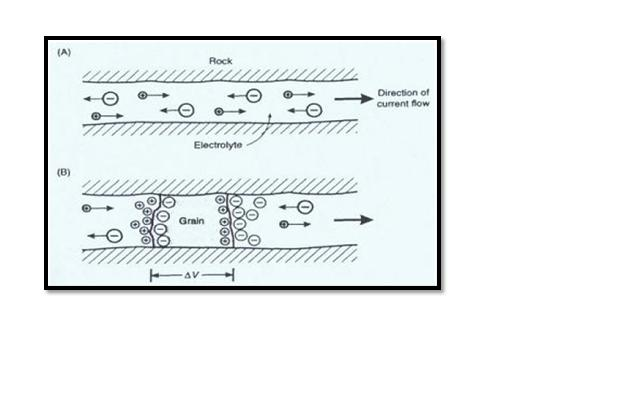 Pada bagian A menggambarkan arus yang mengalir pada seluruh ruang pori-pori yang terisi larutan tanpa adanya sumbatan butiran mineral.
Terlihat ion-ion positif dan negatif menyebar berdasar arus yang melewatinya, dimana elektrolit positif (+) mengalir searah dengan arah arus sedangkan elektrolit negatif (-) mengalir berlawanan dengan arah arus.
Sedangkan pada bagian B menggambarkan mineral logam yang mempunyai jaring pembatas yang saling berlawanan. 
Peristiwa ini dinamakan elektrolisis dimana ketika arus mengalir dan sebuah elektron berpindah tempat di antara logam dan larutan ion-ion pada bidang batas, dalam proses kimiafisika efek tersebut dinamakan polarisasi elektroda atau electrode polarization.
2. Efek polarisasi membran
Polarisasi membran sering terjadi pada mineral lempung yang mana mempunyai pori-pori yang kecil, selain itu polarisasi membran juga terjadi karena adanya kontak permukaan antara mineral lempung dengan air dalam medium. 
Karakteristik mineral lempung adalah memiliki muatan negatif murni yang cukup besar di permukaan sehingga menyebabkan berkumpulnya awan ion positif disekitar permukaan mineral lempung dan meluas pada larutan
Skema polarisasi membrane
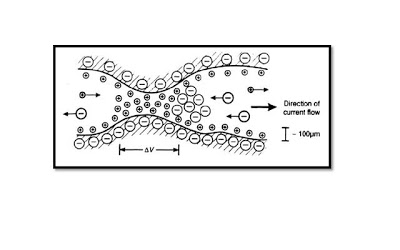 Penumpukan muatan ini akan menghambat jalannya arus listrik yang melaluinya sehingga terjadilah hambatan di sepanjang pori-pori batuan yang mengandung mineral.
Dengan terbentuknya hambatan-hambatan yang berupa membran-membran, maka mobilitas ion akan berkurang sehingga terbentuklah gradient konsentrasi ion-ion yang berlawanan dengan arus listrik yang melaluinya. 
Dimana gejala tersebut disebabkan oleh polarisasi membran.
Pengukuran IP dapat dilakukan dengan 2 domain, yakni:
Frequency domain 
Time domain
Frequency Domain
Prinsip: mengukur perbedaan respon batuan yang mengandung mineral konduktif/ tidak dengan pemberian impedansi pada 2 frekuensi yang berbeda (frekuensi rendah dan frekuensi tinggi)
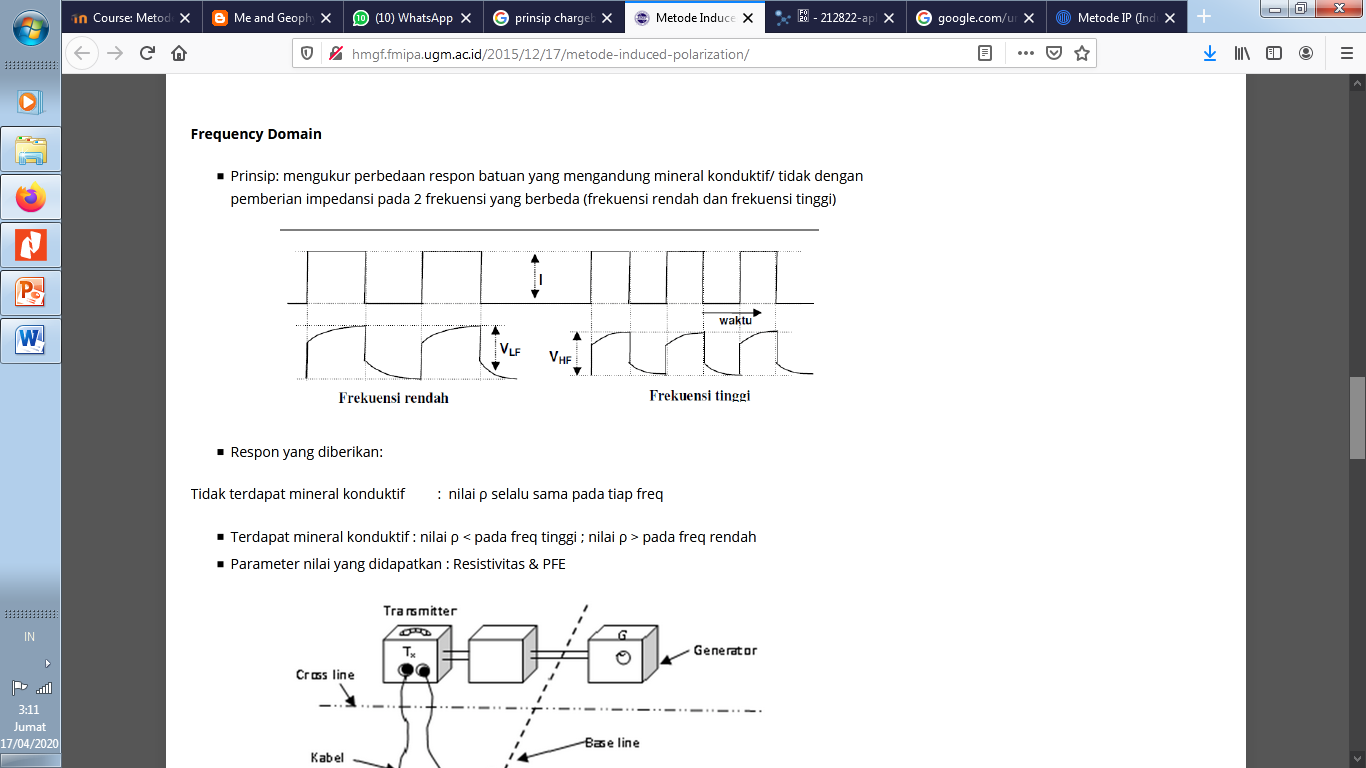 Respon yang diberikan:
Tidak terdapat mineral konduktif         :  nilai ρ selalu sama pada tiap freq
Terdapat mineral konduktif : nilai ρ < pada freq tinggi ; nilai ρ > pada freq rendah
Parameter nilai yang didapatkan : Resistivitas & PFE
Desain IP Frequency Domain
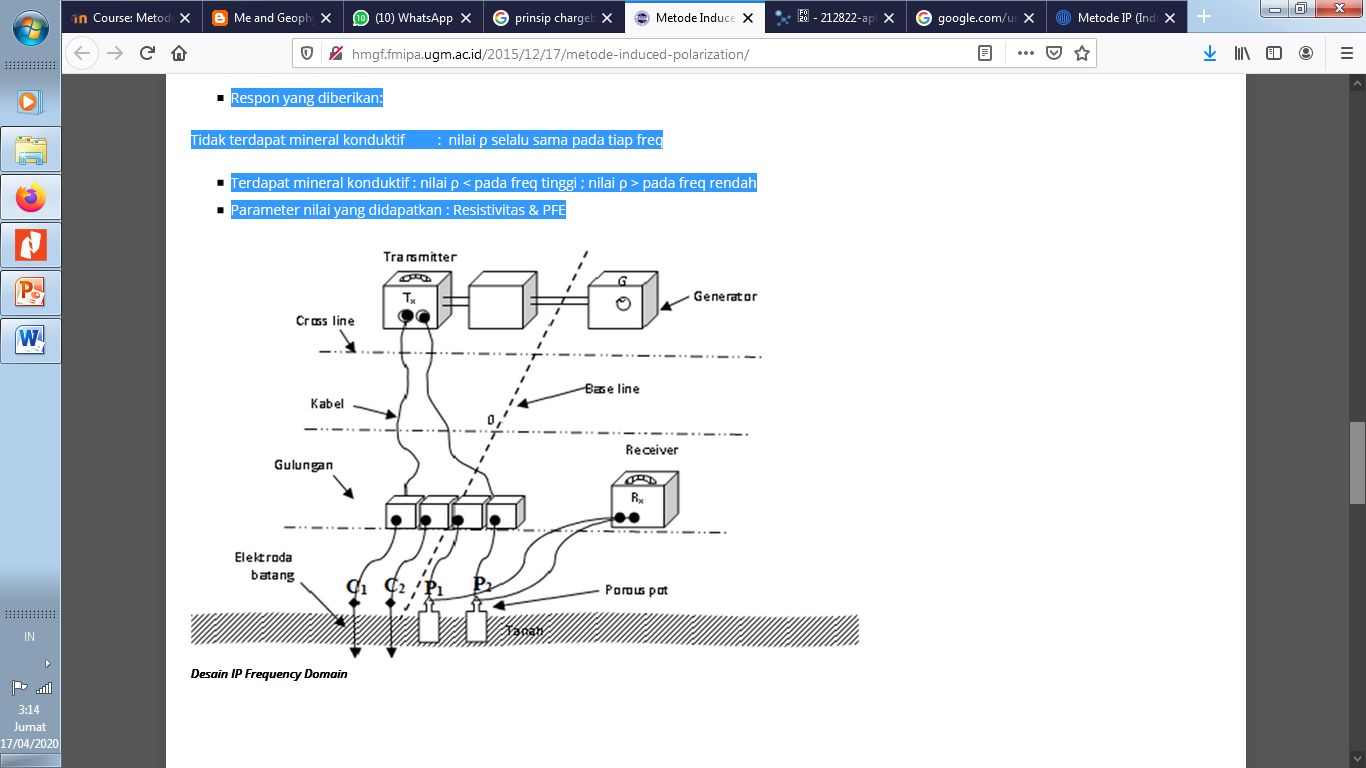 Time Domain
Prinsip: mengukur waktu peluruhan muatan listrik pada batuan ketika arus listrik diinjeksikan dan ketika arus listrik dihentikan
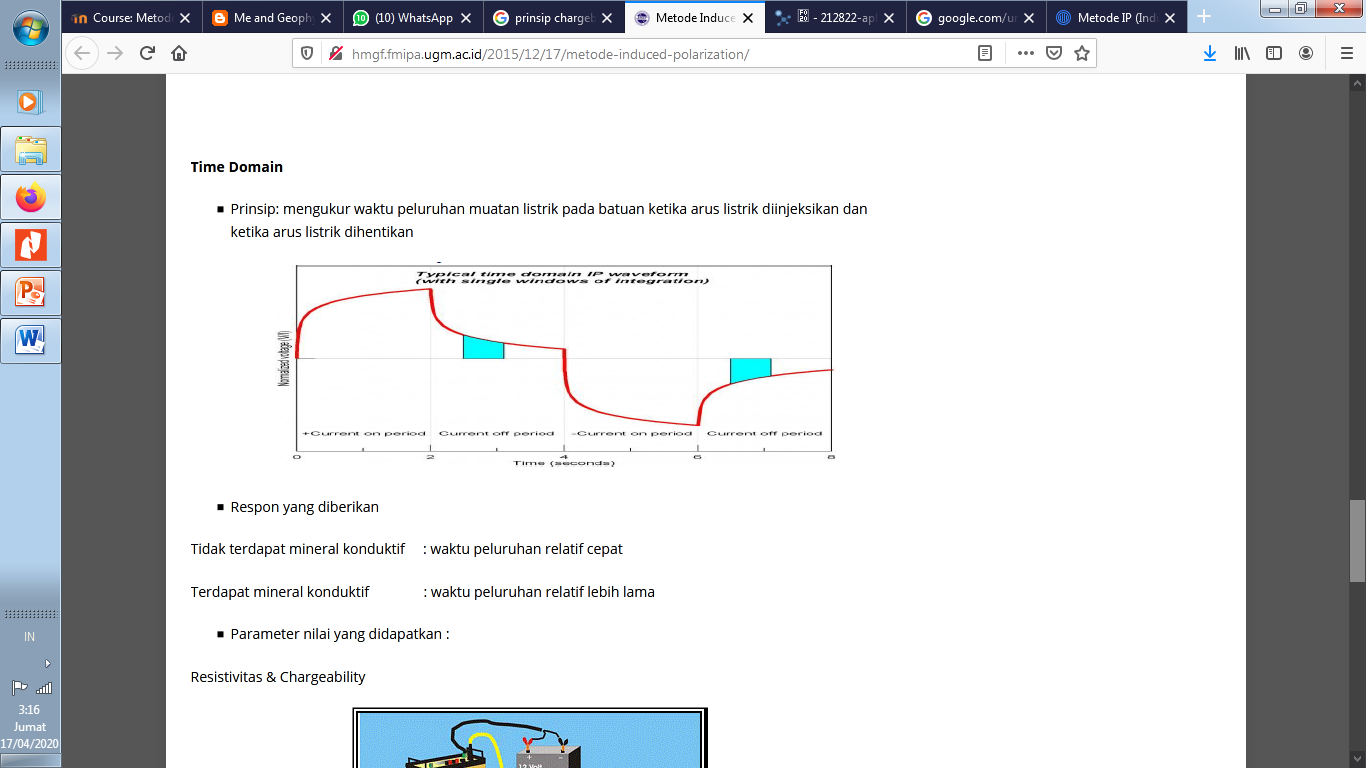 Respon yang diberikan
Tidak terdapat mineral konduktif     : waktu peluruhan relatif cepat
Terdapat mineral konduktif               : waktu peluruhan relatif lebih lama
Parameter nilai yang didapatkan : Resistivitas & Chargeability
Desain IP Time Domain
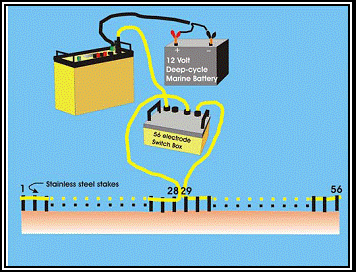 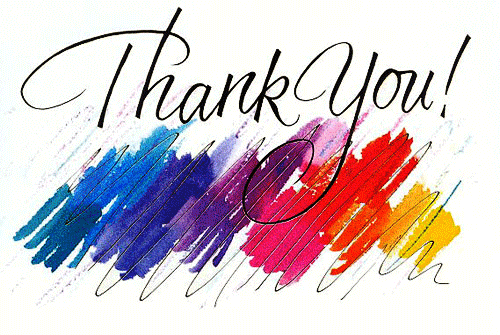